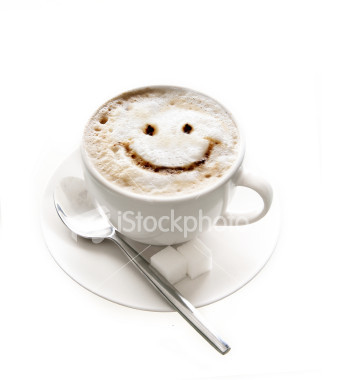 Good Morning
5/14/2010
Caries Activity Tests
1
Caries Activity tests
5/14/2010
Caries Activity Tests
2
Lesson Plan
Topic – Caries Activity Tests

Target group – 3rd  year Students

Time limit – 20 mins

Aids used – Audio - visual
5/14/2010
Caries Activity Tests
3
Objectives
At the end of the session : 

Need to assess caries activity.

Different types of caries activity tests available.
5/14/2010
Caries Activity Tests
4
Contents
Introduction 

Why caries activity tests…?

Ideal requisites

Background data

Clinical examination

Caries activity tests 

Summary 

Conclusion
5/14/2010
Caries Activity Tests
5
Introduction
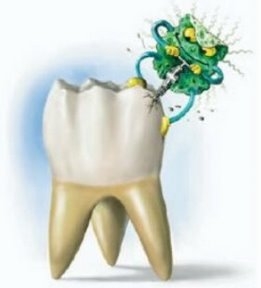 5/14/2010
Caries Activity Tests
6
Introduction
Degree of caries activity
Caries activity tests
5/14/2010
Caries Activity Tests
7
Caries Activity




Caries Susceptibility
Refers to the increment of active lesions over a period of time.

It is a measure of the speed of progression of a carious lesion.
refers to the inherent tendency of the host and the target tissue, the tooth, to be afflicted by the caries process. This is the susceptibility of a tooth to a caries-producing environment.
5/14/2010
Caries Activity Tests
8
Caries Activity Tests
Measure the degree to which the local environment challenges favors the probability of carious lesion.
5/14/2010
Caries Activity Tests
9
Why caries activity tests…..?
To assess:

The need and extent of preventive measures

The success of therapeutic measures

The progress of restorative measures

The effectiveness of health education relating to dietary and oral hygiene procedure.
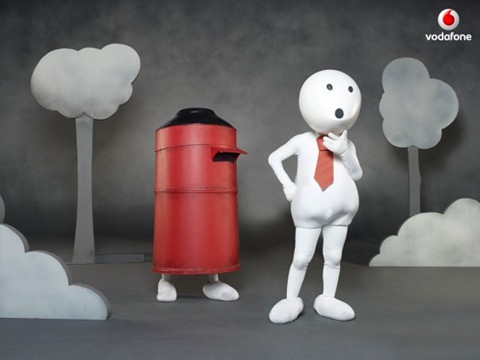 5/14/2010
Caries Activity Tests
10
Ideal requisites (according to Snyder)
Reliability and validity i.e. the test must be consistently accurate and reproducible.

Maximum co-relation between predicted     and actual caries development.

Simplicity with regard to technical procedures and skills required.
5/14/2010
Caries Activity Tests
11
Rapidity- the results should be obtained, within hours or few days.

In-expensive, non-invasive, easy to evaluate and applicable to any clinical setting
5/14/2010
Caries Activity Tests
12
Pre - requisites
Background data 

Clinical examination 

Caries activity tests
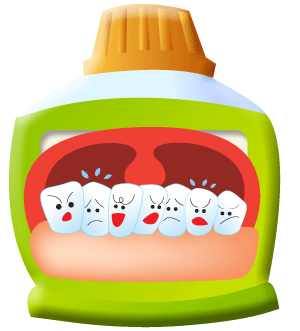 5/14/2010
Caries Activity Tests
13
Background data
General disease

Medication 

Social-economic level

Dietary habits

Oral hygiene practice
High activity
5/14/2010
Caries Activity Tests
14
Background data
General disease

Medication 

Social-economic level

Dietary habits

Oral hygiene practice
Low activity
5/14/2010
Caries Activity Tests
15
Clinical examination
No. of teeth 
No. of fillings
No. of enamel lesions and cavities
Oral hygiene
Plaque retentive factors
High activity
Low activity
5/14/2010
Caries Activity Tests
16
Caries activity test for the dental office
Based on following factors:

Bacterial challenges 

Diet

Remineralization potential
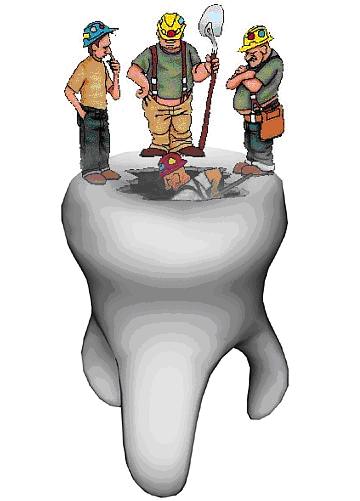 5/14/2010
Caries Activity Tests
17
Bacterial challenge :

 Streptococcus Mutans count

Snyder test

Strip Mutans test (Dentocult- SM)
5/14/2010
Caries Activity Tests
18
Diet:

Lactobacillus tests

Lactobacillus colony count

Dip slide Method (Dentocult-LB)
5/14/2010
Caries Activity Tests
19
Salivary buffer capacity tests:

Dentobuff method

The Swab test
5/14/2010
Caries Activity Tests
20
To summarize……
5/14/2010
Caries Activity Tests
21
Need of preventive measures

Success of therapeutic measures

 Progress of restorative measures

 Effectiveness of health education
Reliability  and Validity 

  Simplicity 

  In – expensive

  Non- invasive 

  Rapidity
Caries Activity Tests
General disease

Medication 

Social-economic level

Dietary habits

Oral hygiene practice
Snyder test

  Strip Mutans test

  Lactobacillus colony count

  Dentocult LB 

  Salivary buffer tests
5/14/2010
Caries Activity Tests
22
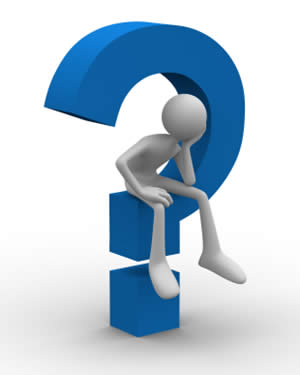 5/14/2010
Caries Activity Tests
23
Mutans streptococcus count
Caries activity tests are used to assess the effectiveness of ………
			Health education program 

Caries activity tests should be valid and ……………
			Reliable 

Caries activity tests for Streptococcus Mutans are………….. 
			Snyder test and Strip Mutans test
5/14/2010
Caries Activity Tests
24
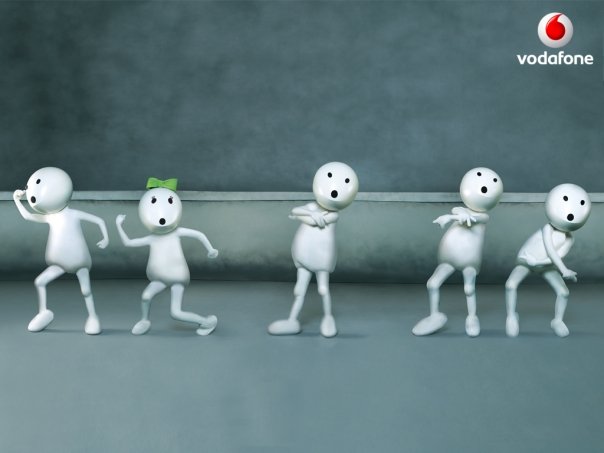 THANQ…..
5/14/2010
Caries Activity Tests
25
Mutans streptococcus count
1. Calorimetric Snyder Test:
It measures the ability of salivary microorganisms to form organic acids from a carbohydrate medium. 
The medium contains an indicator dye, bromocresol green which changes colour from green to yellow in the range of pH 5.4-3.8. 

Procedure:    
0.2ml stimulated saliva collected by chewing paraffin before breakfast is thoroughly mixed with 10ml melted agar containing medium in a test tube(cooled to 500 C), allowed to solidify and then incubated at 37 degrees .
5/14/2010
Caries Activity Tests
26
Amount of acid produced by acidogenic organisms is detected by changes in pH indicator.
This is compared to an inoculated control tube after 24, 48 and 72 hrs of incubation. 
The rate of colour from green to yellow is indicative of caries activity..
24 hrs             48 hrs               72 hrs
IF YELLOW
If yellow
IF YELLOW
GLUCOSE AGAR MEDIUM WITH BROMOCR-ESOL  +
0.2 C.C OF SALIVA
Marked caries      Definite caries      Limited  caries
susceptibility       susceptibility       susceptibility
If green
If green
If green
Incubate &       observe after 48 hrs
Incubate & observe after 72 hrs
Caries inactive
5/14/2010
Caries Activity Tests
27
Advantages:
Relatively simple to carry out
Tests are of value in assessing the oral environment cariogenic challenge
Only one tube required and no serial dilutions are required

Disadvantages:
Time consumed is more
Sometimes the color changes are not so clear
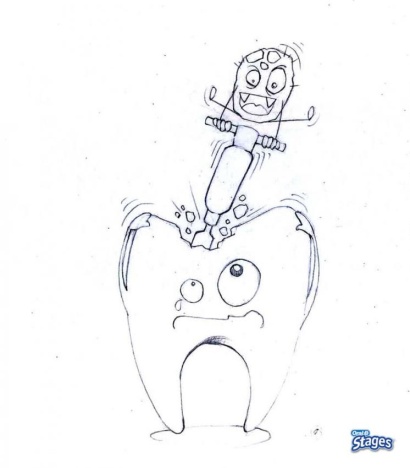 5/14/2010
Caries Activity Tests
28
2. Strip Mutans method:

Procedure:  
	Undiluted paraffin- stimulated saliva is poured on a specific plastic slide that is coated with MSA(Mitis salivarius agar) containing 20% sucrose.. Two discs containing 5mg of bacitracin are placed on the agar 20mm apart. The slide is tightly screwed into a cover tube and incubated at 37 degrees for 48 hrs in a sealed candle jar.
Evaluation: 
SCORE 1= LOW, the colonies less than 200
Score 2= MEDIUM, the colonies more than 200
Score 3 = HIGH, the colonies are tiny and almost
5/14/2010
Caries Activity Tests
29